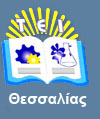 Ποιοτικός Έλεγχος Πρώτων Υλών
Ενότητα 1: Εισαγωγικές Έννοιες
Γεώργιος Νταλός,
Καθηγητής,
Τμήμα Σχεδιασμού & Τεχνολογίας Ξύλου και Επίπλου,
T.E.I. Θεσσαλίας
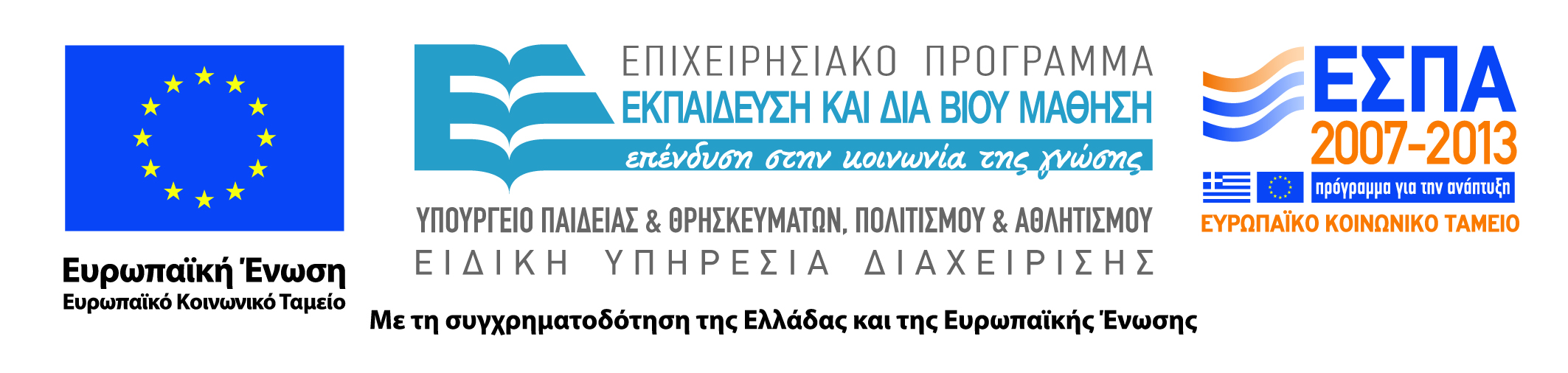 Άδειες χρήσης
Το παρόν εκπαιδευτικό υλικό υπόκειται στην παρακάτω άδεια χρήσης Creative Commons (C C): Αναφορά δημιουργού (B Y), Παρόμοια Διανομή (S A), 3.0, Μη εισαγόμενο. 
Για εκπαιδευτικό υλικό, όπως εικόνες, που υπόκειται σε άλλου τύπου άδειας χρήσης, η άδεια χρήσης αναφέρεται ρητώς.
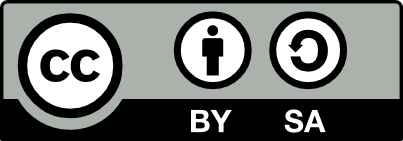 2
Χρηματοδότηση
Το παρόν εκπαιδευτικό υλικό έχει αναπτυχθεί στα πλαίσια του εκπαιδευτικού έργου του διδάσκοντα. 
Το έργο «Ανοικτά Ακαδημαϊκά Μαθήματα στο ΤΕΙ Θεσσαλίας» έχει χρηματοδοτήσει μόνο τη αναδιαμόρφωση του εκπαιδευτικού υλικού.
Το έργο υλοποιείται στο πλαίσιο του Επιχειρησιακού Προγράμματος  «Εκπαίδευση και Δια Βίου Μάθηση» και συγχρηματοδοτείται από την Ευρωπαϊκή Ένωση (Ευρωπαϊκό Κοινωνικό Ταμείο) και από εθνικούς πόρους.
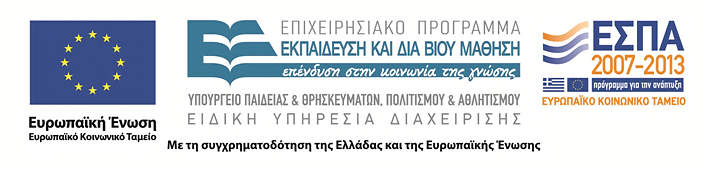 3
Σκοποί  ενότητας
Σκοπός της ενότητας αυτής είναι η κατανόηση των εννοιών στο κομμάτι των ποιοτικών ελέγχων.
4
Εισαγωγικές Έννοιες
Περιεχόμενα ενότητας
Εισαγωγή στις έννοιες,
Διασφάλιση ποιότητας,
Ρόλος της τυποποίησης,
Φορείς τυποποίησης στην Ελλάδα,
Φορείς τυποποίησης στο εξωτερικό.
5
Εισαγωγικές Έννοιες
Διασφάλιση ποιότητας
Υλικών,
Τελικού Προϊόντος.
6
Εισαγωγικές Έννοιες
Ποιοτικός έλεγχος πρώτων υλών (1 από 2)
«Ποιότητα είναι το σύνολο των χαρακτηριστικών ενός προϊόντος η μιας υπηρεσίας που σχετίζεται με τη δυνατότητα του να ικανοποιεί δεδομένες ή συναγόμενες ανάγκες»,

ISO 8402/1986 (International Standardization Organization).
7
Εισαγωγικές Έννοιες
Ποιοτικός έλεγχος πρώτων υλών (2 από 2)
Τα βασικά στοιχεία που εξασφαλίζουν την ποιότητα είναι :
Ο σχεδιασμός της ποιότητας,
Ο έλεγχος της ποιότητας,
Η συνεχής βελτίωση της ποιότητας.
8
Εισαγωγικές Έννοιες
Σύστημα διασφάλισης ποιότητας
Σύμφωνα με τον Διεθνή Οργανισμό Τυποποίησης (ISO 8402/1986) Σύστημα Διασφάλισης Ποιότητας είναι : «Το σύνολο των προγραμματισμένων ή συστηματικών ενεργειών που είναι απαραίτητες για να εξασφαλίσουν ότι ένα προϊόν ή μια υπηρεσία ανταποκρίνεται σε δεδομένες  ή συναγόμενες απαιτήσεις ποιότητας».
Η εφαρμογή της διασφάλισης ποιότητας απαιτεί τη δημιουργία ενός συστήματος μέσω του οποίου θα καθορίζονται και θα ενοποιούνται οι λειτουργικές διαδικασίες ενός οργανισμού έτσι ώστε καμία να μην υπάγεται η να εξυπηρετεί αποκλειστικά κάποια άλλη δραστηριότητα. Οι δραστηριότητες σχετίζονται με όλες τις βασικές λειτουργίες του οργανισμού, όπως : η διοίκηση , ο σχεδιασμός , τα οικονομικά το μάρκετινγκ, οι προμήθειες, οι πωλήσεις , η παραγωγή και η εγκατάσταση.
Εισαγωγικές Έννοιες
9
Η τεκμηρίωση και η διασφάλιση του συστήματος. Διασφάλιση ποιότητας
Σύμφωνα με το λειτουργικό πλαίσιο που έχει δημιουργηθεί την τελευταία δεκαετία η διαχείριση των πιστοποιητικών κατά ISO 9000 γίνεται με βάση το παρακάτω τρίπτυχο:
 
Κάθε χώρα έχει τον εθνικό της φορέα πιστοποίησης ο οποίος τυγχάνει διεθνούς αναγνώρισης,
Υπάρχουν ιδιωτικές επιχειρήσεις – φορείς πιστοποίησης που έχουν την αρμοδιότητα διενέργειας αξιολογήσεων συστημάτων διασφάλισης ποιότητας, καθώς και εκπαίδευσης επιθεωρητών ποιότητας,
Οι επιθεωρητές ποιότητας έχουν την αρμοδιότητα εκτέλεσης των επιθεωρήσεων στις επιχειρήσεις.
10
Εισαγωγικές Έννοιες
Φορείς τυποποίησης (1 από 4)
Στην Ελλάδα την ευθύνη για την ανάπτυξη και διάδοση της τυποποίησης έχει ο ΕΛΟΤ (Ελληνικός Οργανισμός Τυποποίησης) από το 1976 (Ν.372/1976). Είναι ο εθνικός φορέας τυποποίησης και εκδίδει τα ελληνικά πρότυπα. Εκπροσωπεί την Ελλάδα στους διεθνείς οργανισμούς τυποποίησης.

Κάθε χώρα έχει το δικό της φορέα τυποποίησης. Το μέγεθος των εμπορικών συναλλαγών όπως και η εμπειρία καθιέρωσαν  κάποια πρότυπα χωρών περισσότερο από κάποια άλλα.
11
Εισαγωγικές Έννοιες
Φορείς τυποποίησης (2 από 4)
Οι πιο γνωστοί φορείς είναι οι πιο κάτω:
ASTM Standards (American Standards Association –American Society for Testing and Materials), Ηνωμένες Πολιτείες Αμερικής,
BS (British Standards), British Standards Institution, Αγγλία,
DIN (Deutsches Institut fuer Normung), Γερμανία,
ΝF (Normae Francaise), L’Association Francaise de Normalisation (ANFOR) Γαλλία.
 
Στην Ευρώπη η Ευρωπαϊκή Επιτροπή Τυποποίησης (CEN Comitie Europien de Normalization) είναι ο υπεύθυνος φορέας τυποποίησης για τη Ευρωπαϊκή ένωση σε θέματα Ξύλου – Προϊόντων Ξύλου.
12
Εισαγωγικές Έννοιες
Φορείς τυποποίησης (3 από 4)
Οι εργασίες προτύπων για ένα συγκεκριμένο θέμα ανατίθενται σε Τεχνικές επιτροπές TC. Με προϊόντα ξύλου ασχολούνται δύο Τεχνικές επιτροπές, 
Η CEN/TC 207 για τα προϊόντα επίπλων,
H CEN/TC 33 για πόρτες και παράθυρα.
Η πρώτη επεξεργάζεται τους κανόνες ασφαλείας των επίπλων και για το σκοπό αυτό αποτελείται από 7 υποεπιτροπές:
Έπιπλα Κουζίνας,
Έπιπλα Γραφείου,
Έπιπλα Μπάνιου,
Έπιπλα Σαλονιών,
Έπιπλα Υπαίθρια,
Έπιπλα Παιδικά και
Έπιπλα Ταπετσαρίας.
13
Εισαγωγικές Έννοιες
Φορείς τυποποίησης (4 από 4)
Ενώ η δεύτερη επιτροπή χωρίζεται σε 6 υποεπιτροπές:

Παράθυρα,
Πόρτες,
Εξωτερικές επικαλύψεις από ξύλο,
Είδη κιγκαλερίας,
Βιομηχανικές πόρτες και πόρτες γκαράζ,
Συνεχόμενες προσόψεις.
14
Εισαγωγικές Έννοιες
Τέλος Ενότητας
Επεξεργασία υλικού:
Χαρτώνας Αλέξανδρος
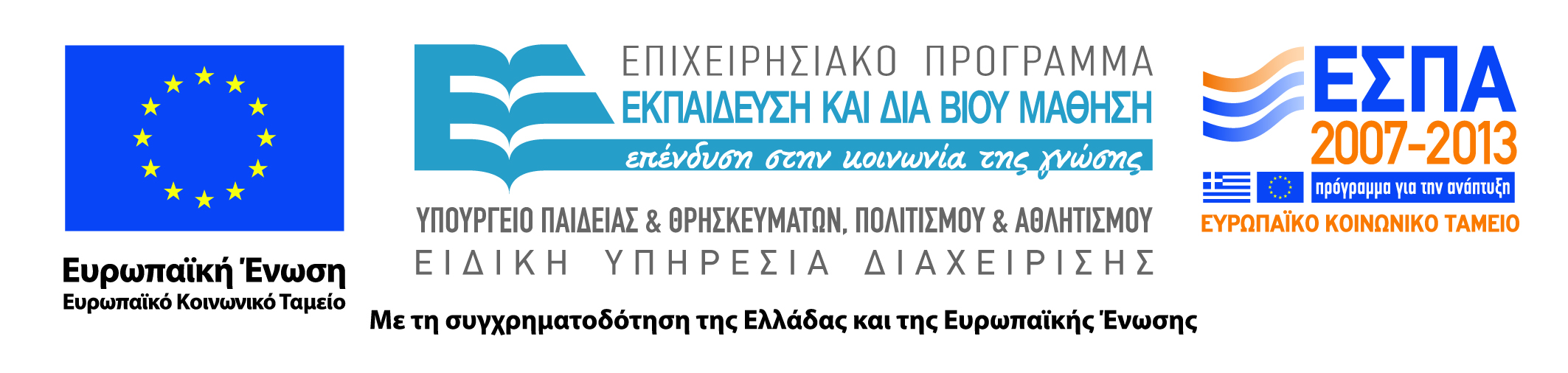 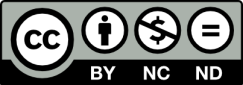